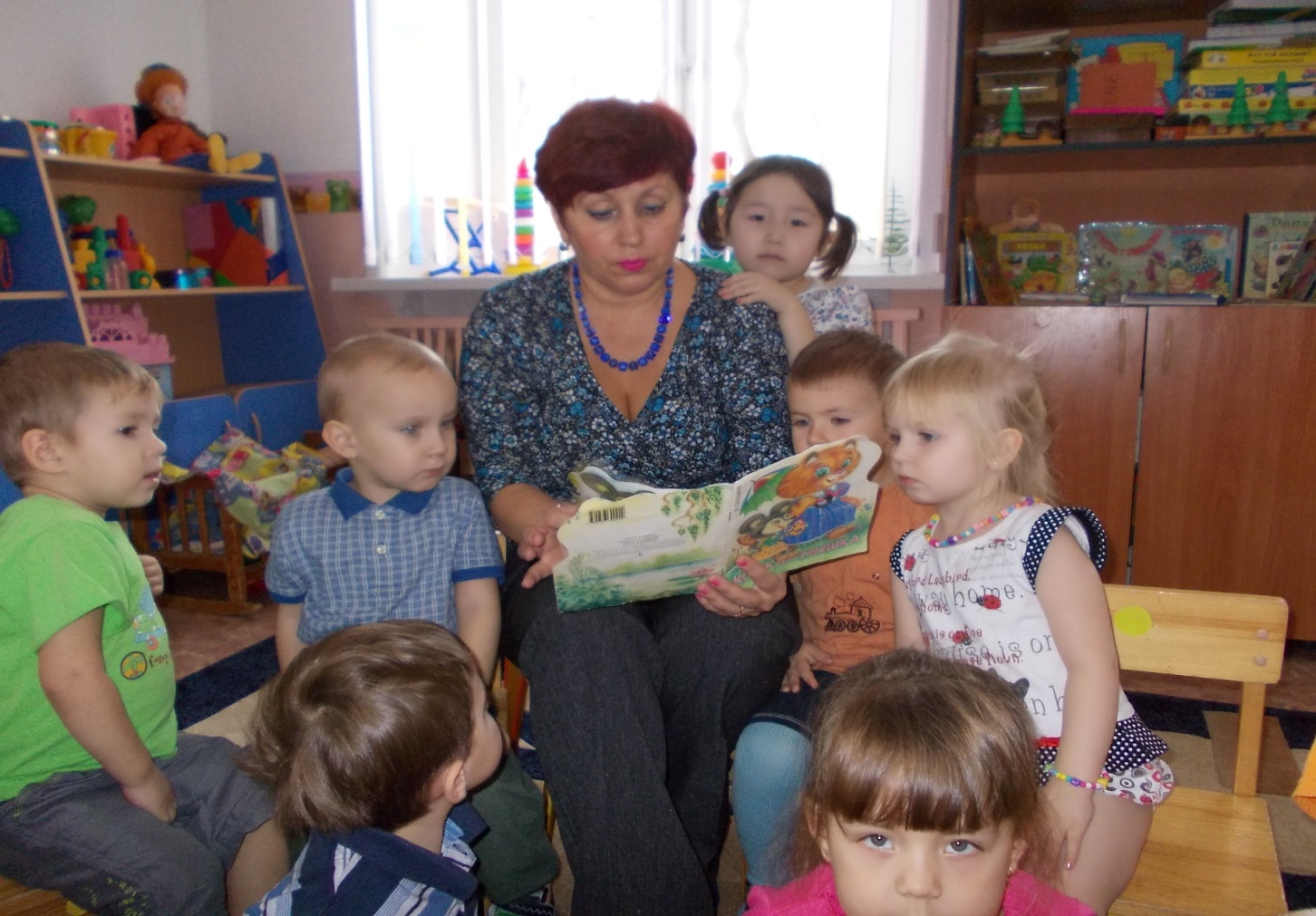 Сказочка про котят.Автор: Беседа Инна ВасильевнаМузыкальный руководитель и дети младшей группы МБДОУ г.Иркутска детского сада №35
Расскажу я сказочку
     Ребятам про котят.
    Жила мама – кошка,
    С ней  семеро котят.
Пошла кошка-мать                                                       
Однажды в магазин,
Чтоб купить к обеду
Молоко и сыр.
 
Уходя, наказывала:
 Не шалить!
          Со спичками не играть,
   Костры не разводить!»
 
Только кошка вышла 
За порог,
Котята тотчас же 
Забыли про зарок!
Дружно, все котята,
Крикнули: «Ура!»
          Началась веселая, 
 Активная игра.
 
 
Все  играли в «Паровоз»,
Ловили пузыри,
И башню высоченную 
Построили они.
 
Котята бегали, скакали,
 Мячиком в окно кидали,
 Поиграли в «Кошки-мышки»
  Не забыли, что есть книжки.
 
Полистали, почитали,
На страницах рисовали,
Друг у друга отбирали
И, конечно же, порвали.
На ковре, где шла игра,
Книг разорванных гора!
Поняли котята, что кошка-мать
Вот-вот придет,
И за такие шалости
Котятам попадет.
 
        Порванные книжки решили:
 «Надо сжечь!»
 Но в домике    кошачьем
  Отсутствовала печь.
 
Самый маленький котенок 
Притащил из кухни таз,
Загрузили дружно книжки,
Спичкой чиркнули и «Раз»!
Посредине комнаты 
Костер огромный запылал,
Языками пламени
  Озарился зал.
Сосед Барбос увидел,
Подумал, что пожар,
Схватил ведро с водою,
К котятам побежал.
       Барбос пожарным служит,
 Уж много лет   подряд
       Знаком, не понаслышке,
 Он с шалостью ребят.
 
В тот же час из магазина
Домой вернулась кошка Зина.
Задержалась на пороге,
Отнялись у кошки ноги.
 
Черный, едкий дым
Ползет из-под двери,
      Сердце материнское
Замерло в груди.
Мысли страшные гурьбой
В голове роились:
«Неужели мои детки
С жизнею простились?»
        Но, к счастью, котята,
        Живые бегут.
  И кошку целуют,
  К мамочке льнут!
 
Прости нас мама-кошка,
Не слушались тебя!
И все могли погибнуть
Мы в доме от огня!
 
        Вслед за котятами
        Вышел Барбос.
 И кошке он задал
Строгий  вопрос!
Зачем вы оставили
Деток одних?
И спички в руках
Я увидел у них!
 
         Детей оставлять
   Без присмотра нельзя!
  Иначе случиться
 Может беда!
 
Ну а вы, котята, помните о том,
Что нельзя шутить с огнем.
Кто с огнем неосторожен
У того пожар возможен.
 
Спички не тронь!
В спичках огонь! 
Хоть она и мала,
       Может дом спалить дотла.
Возле дома и сарая
  Разжигать огонь не смей!
  Может быть беда большая
Для построек и людей.
 
 Не играйте с электроплиткою.
Спрыгнет с плитки пламя прыткое!
Нельзя сушить белье над газом.
Все сгорит единым разом!
                 
  Погладить платьице и брюки
  Утюг вам поможет всегда,
  Сухими должны быть руки
  И целыми провода.
Запомните дети,
Правила эти!
Когда о пожаре ты услыхал,
Скорее об этом подай сигнал!
 
Помнить должны вы везде и всегда,
Цифры пожарного номера!    01  и 112
Экскурсия в пожарную часть №1
Наши друзья - пожарные
Когда вырастем, будем пожарниками!
Спасибо за внимание!